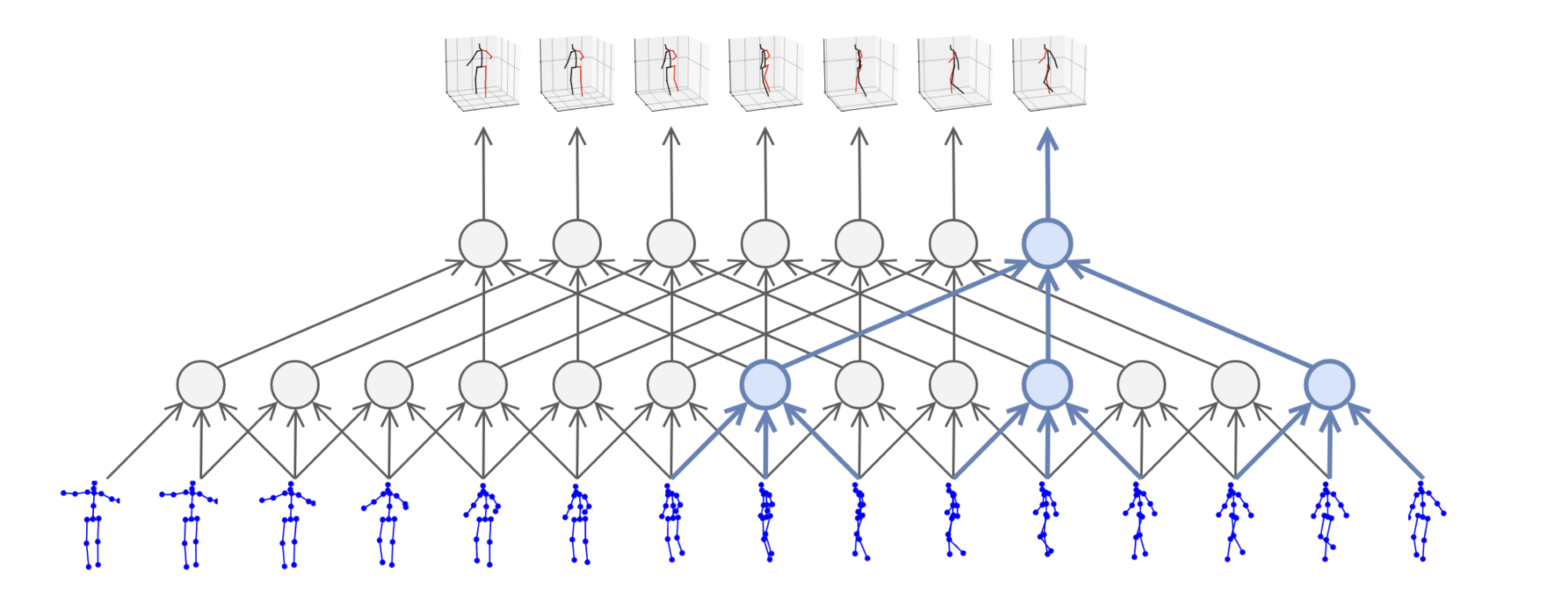 3D human pose estimation in video with temporal convolutions and semi-supervised training
In CVPR 2019
Facebook AI Research
2024. 04 17.
1
Contents
Purpose

2. background
    2-1. TCN
    2-2. casual network
    2-3. dilated TCN

3. Total Flow
    3-1. Network
    3-2. semi-supervised

4. evaluation
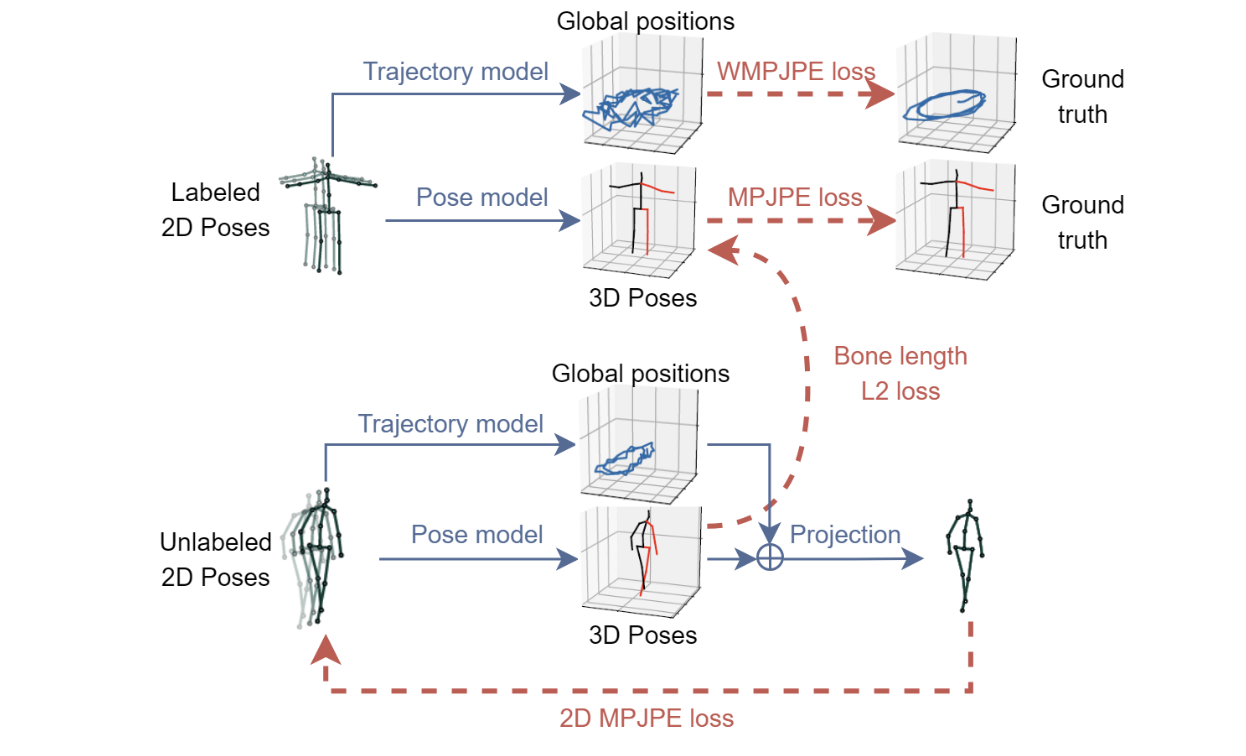 2024. 04. 17.
2
Purpose
3D human pose estimation in video
2024. 3. 26.
3
background – TCN
Temporal Convolution Network
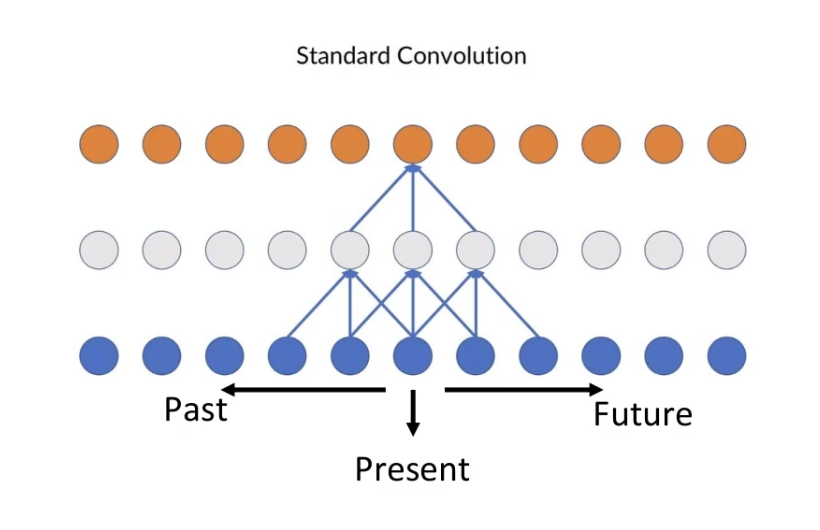 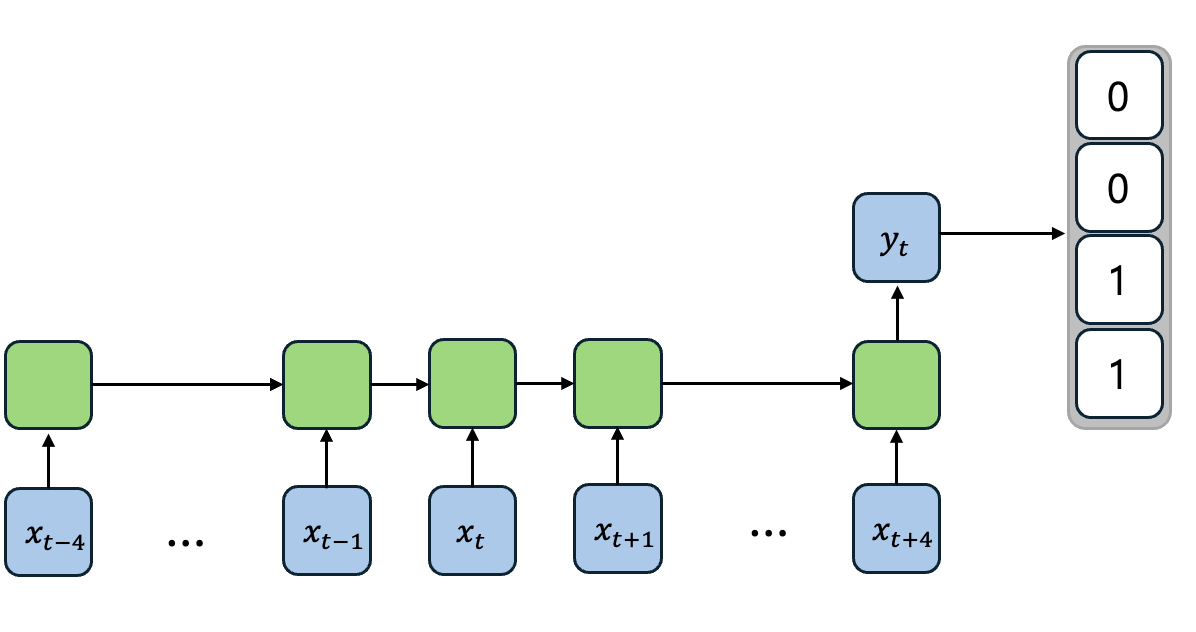 RHeel
RBigToe
LHeel
LBigToe
<TCN>
<RNN>
2024. 3. 26.
4
[Speaker Notes: 일반적으로 seqeunce modeling에 rnn을 사용하는데, sequence modeling에 사용할 수 있는 cnn 모델입니다.
장점으로는]
background – TCN
Temporal Convolution Network
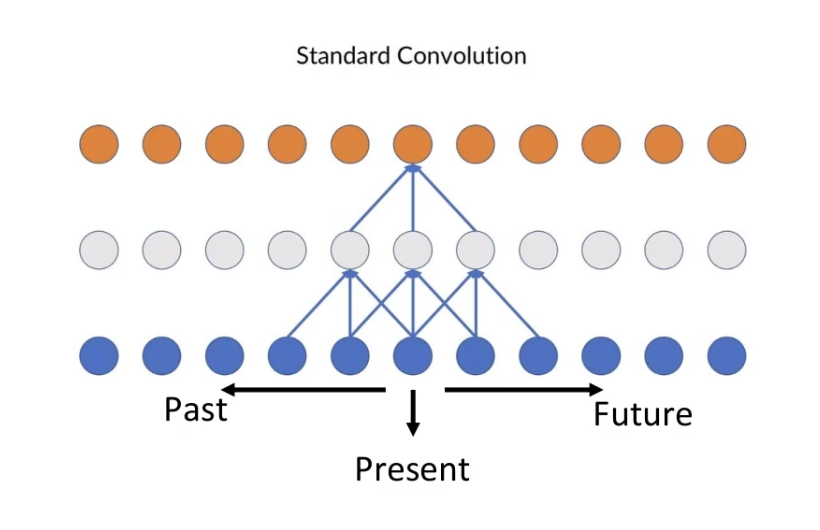 <Advantages>

Parallelism
Flexible receptive field size
Stable gradients(exploding / vanishing gradient problem along the time axis)
2024. 3. 26.
5
[Speaker Notes: 장점으로는 병렬계산 가능,
Field size가 유연
그레디언트각 안정적]
background – Causal TCN
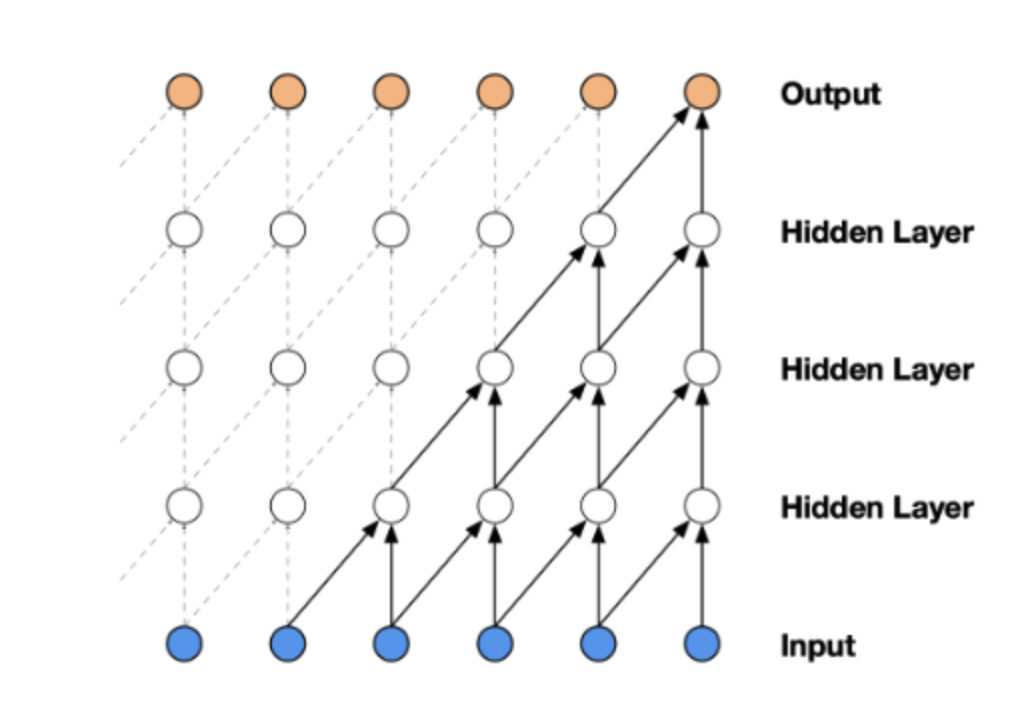 2024. 3. 26.
6
[Speaker Notes: Convolution 연산 시에 timestep t의 output을 계산하기 위해서 time t와 이전 시점의 요소들만 이용.]
background – Dilated TCN
Dilated Convolution
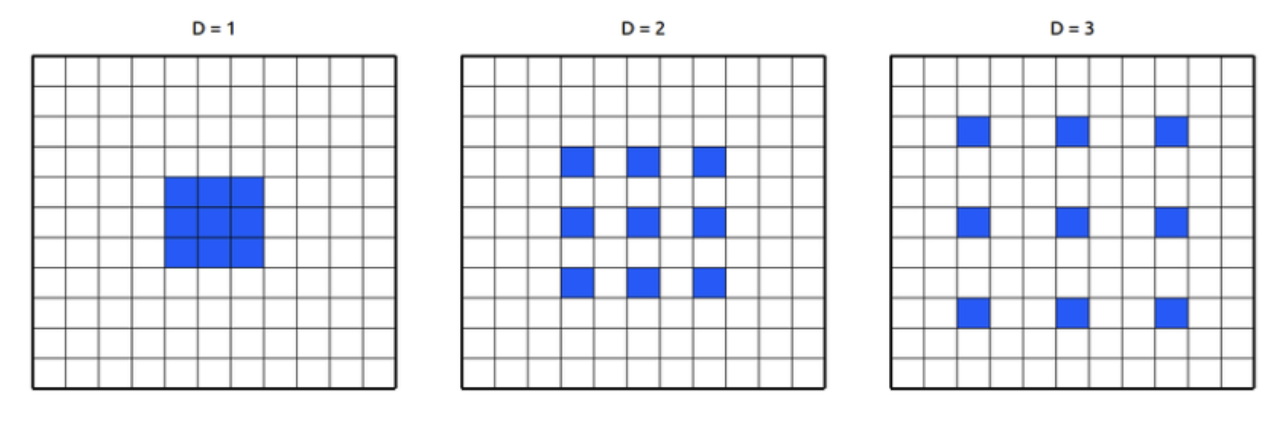 <Advantages>
An effective way to make the Receptive Field large -> increase in computation x
Dilated TCN
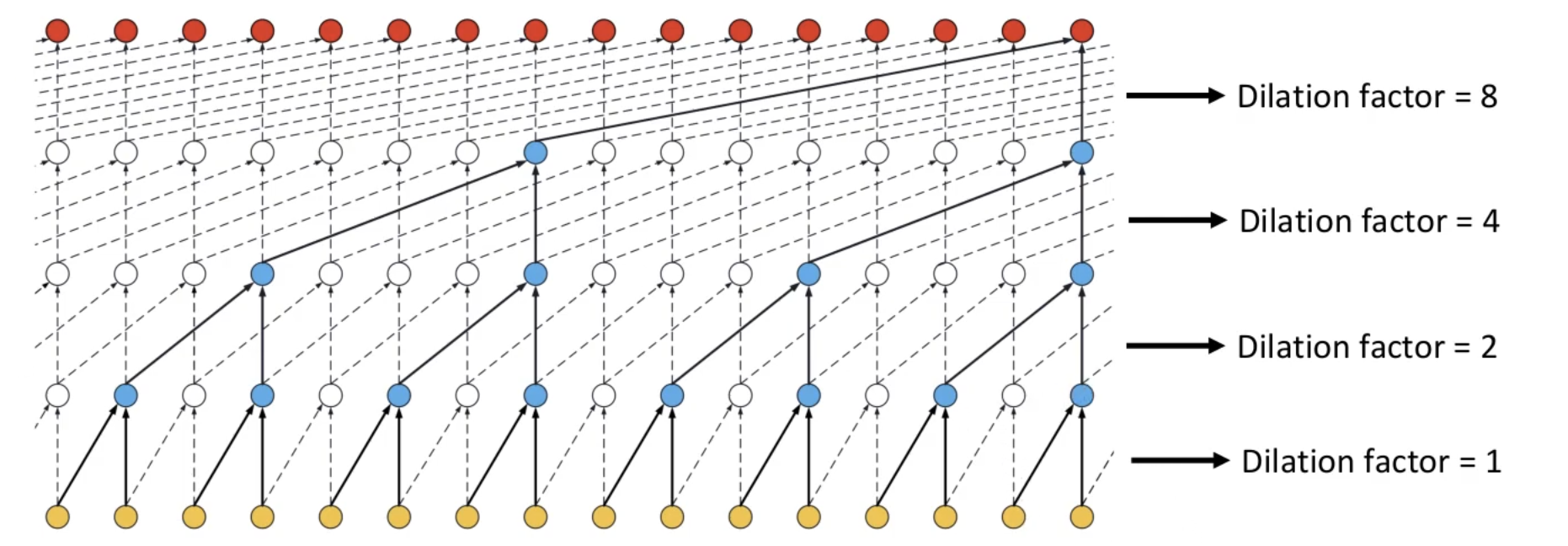 2024. 3. 26.
7
[Speaker Notes: Receptive field를 크게 만들면서 연산량의 증가를 가져오지 않는 방법.Receptive field : 하나의 노드가 보는 영역]
Total Flow
temporal convolutions and semi-supervised training
<data>
labeled 2D Poses <-> mocap data
Un-labeled 2D Poses
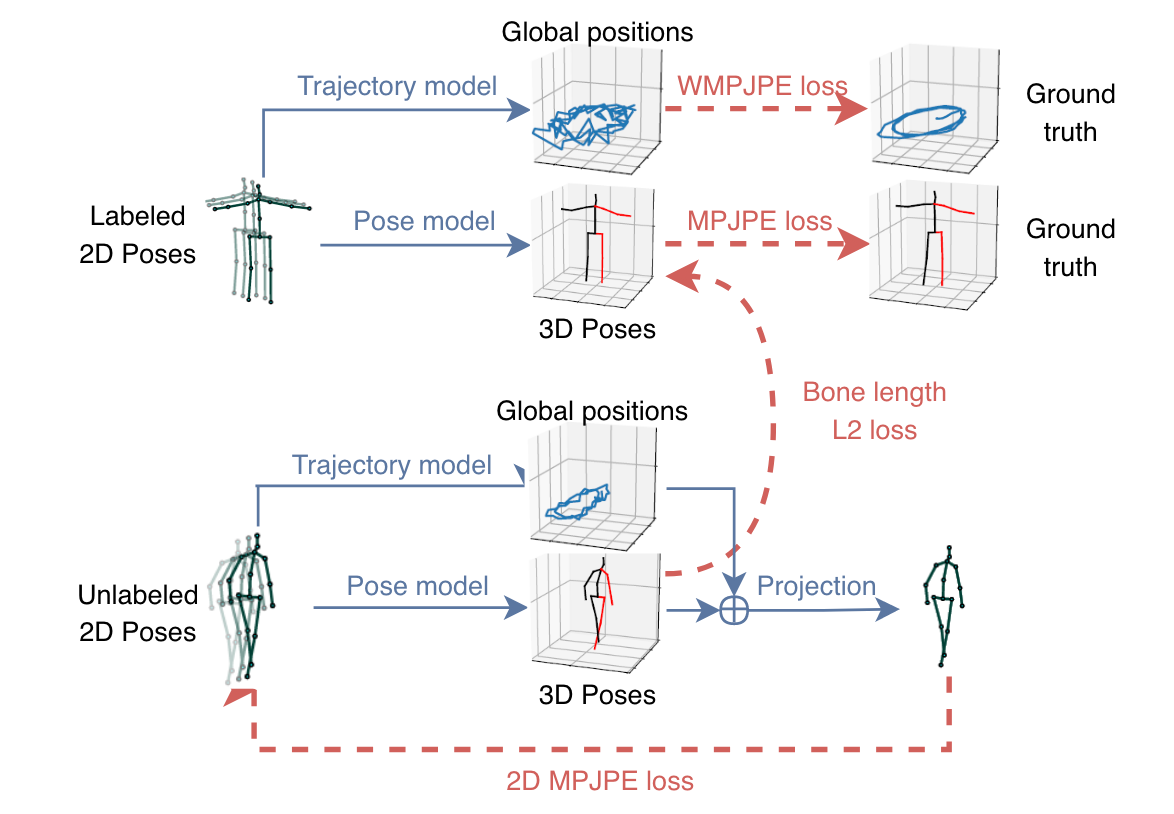 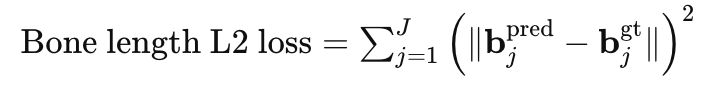 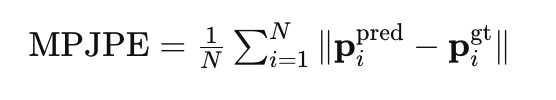 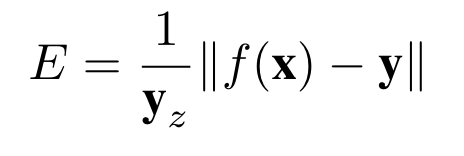 WMPJPE
<each network>
The two networks have the same architecture but do not share any weights
2024. 3. 26.
8
[Speaker Notes: Receptive field를 크게 만들면서 연산량의 증가를 가져오지 않는 방법.Receptive field : 하나의 노드가 보는 영역

Bone length l2 loss : 관절 사이의 뼈 길이 loss]
Network – Temporal dilated convolutional model
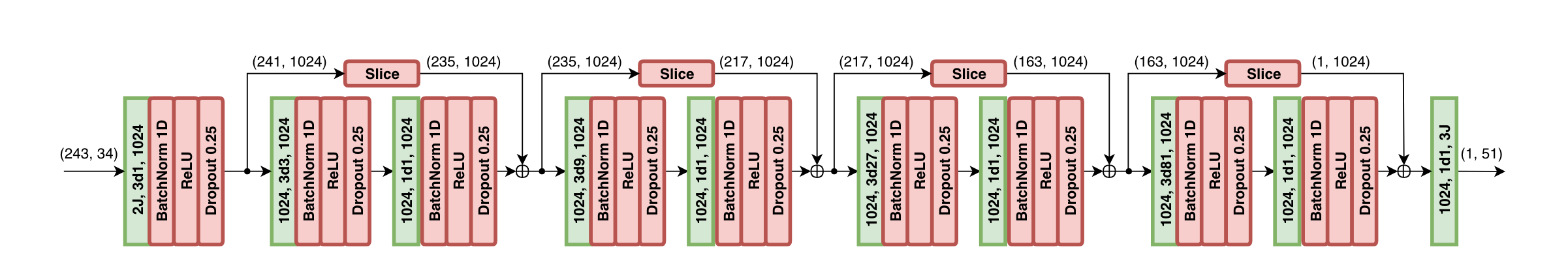 apply zero-padding, k = 3
input : (x, y) x joint x Timesteps
output : 3D poses for all frame
hyper-parameter)
kernel size : k
dilation factor : D
9
2024. 3. 26.
Network – Semi-supervised approach
main idea : cycle consistency
오늘 점심 뭐 먹지
What should I eat for lunch today?
오늘 점심은 뭐 먹지
compare
Cycle consistency)
maintaining its consistency when returning to its original state through a cyclical process
10
2024. 3. 26.
Network – Semi-supervised approach
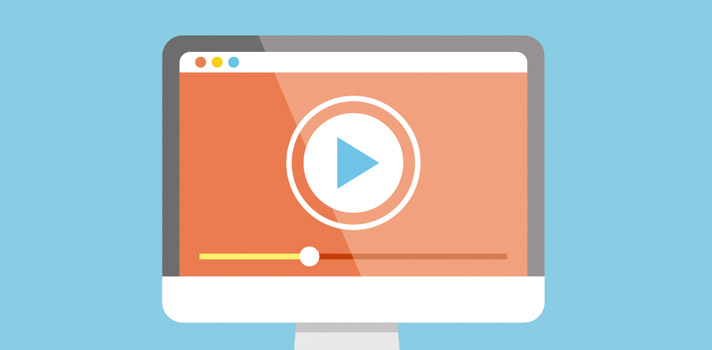 OpenPose
2D joint pose
encoder
3D joint pose
unlabeled video
decoder
loss
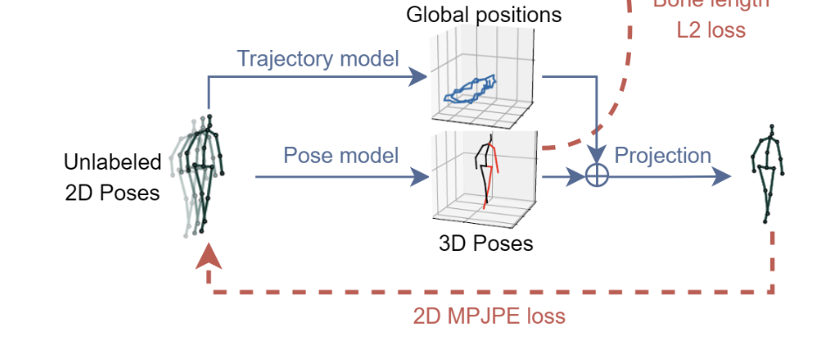 2D joint pose
11
2024. 3. 26.
Network – Trajectory
Trajectory model : For perspective projection
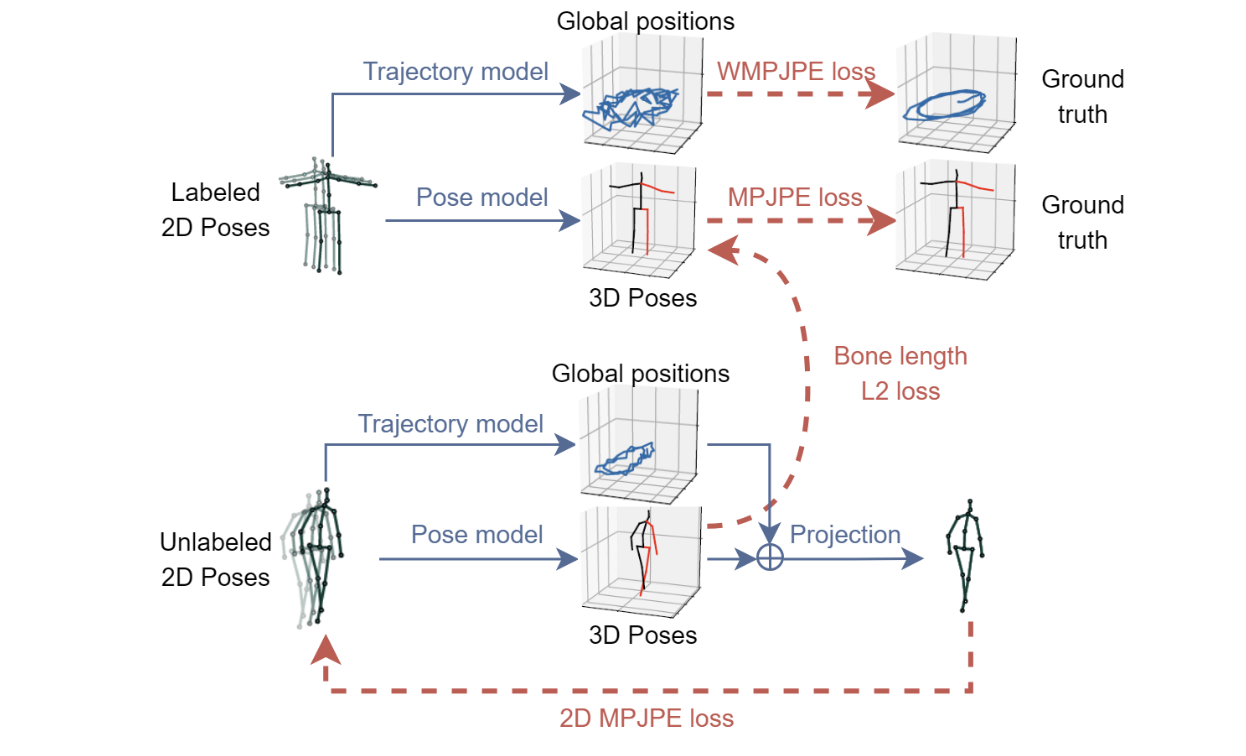 2D pose on the screen depends on…
the global position of the human root joint(trajectory)
3D pose
<reason>
1. without global position, the subject would always be reprojected at the center of the screen with a fixed scale.
12
2024. 3. 26.
Evaluation – Datasets and Evaluation
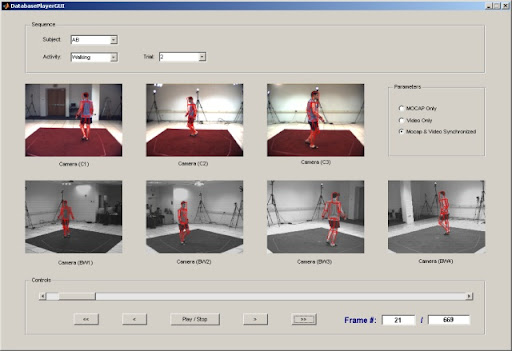 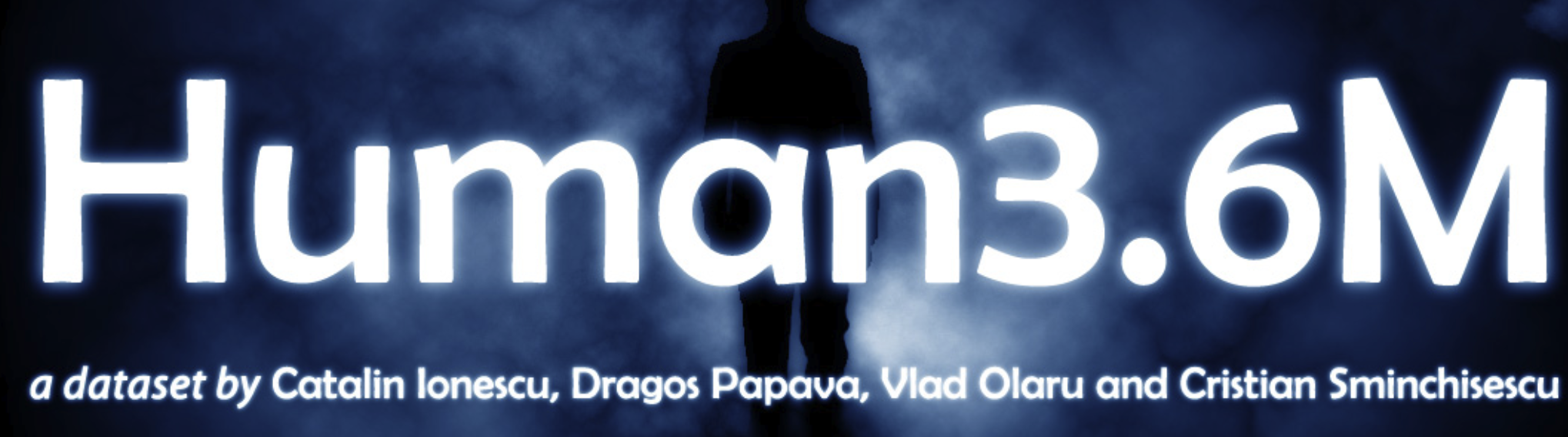 Human3.6M
HumanEva-I
- 3.6 million video frames for 11 subjects, 
of which seven are annotated with 3D poses
much smaller dataset, with three subjects recorded from three camera views
13
2024. 3. 26.
Evaluation – Datasets and Evaluation
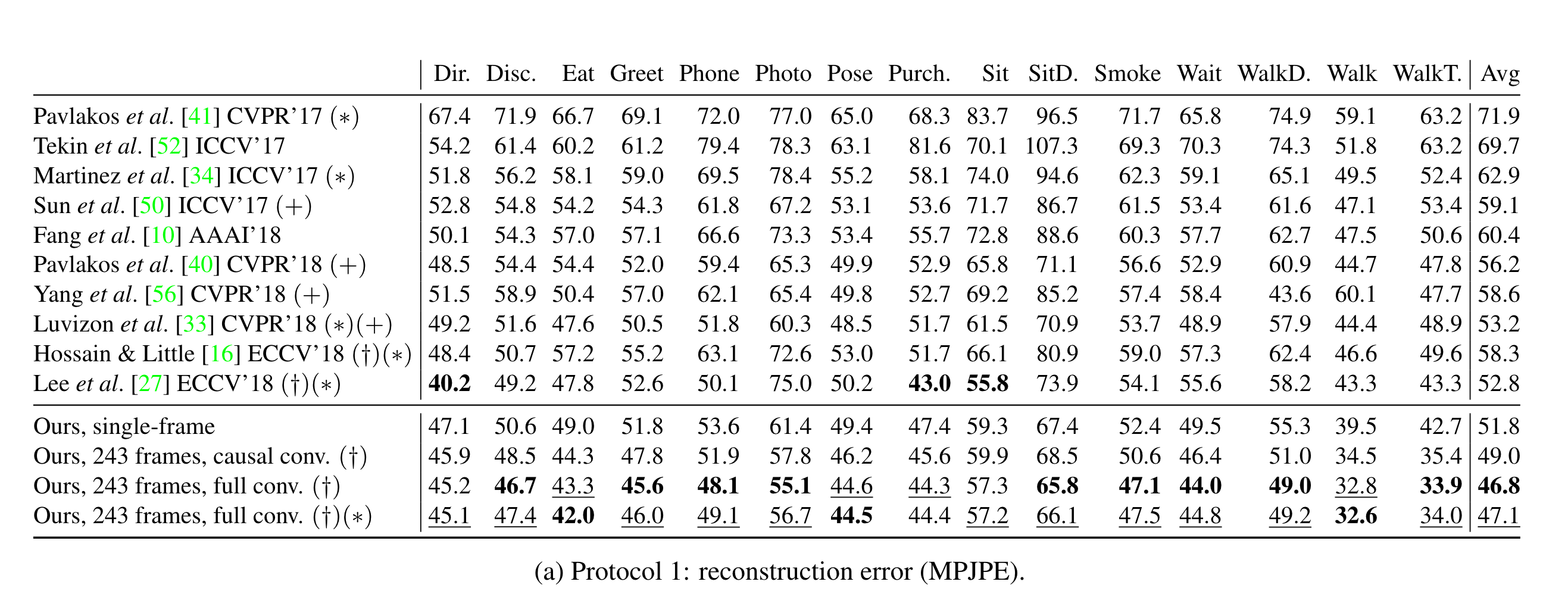 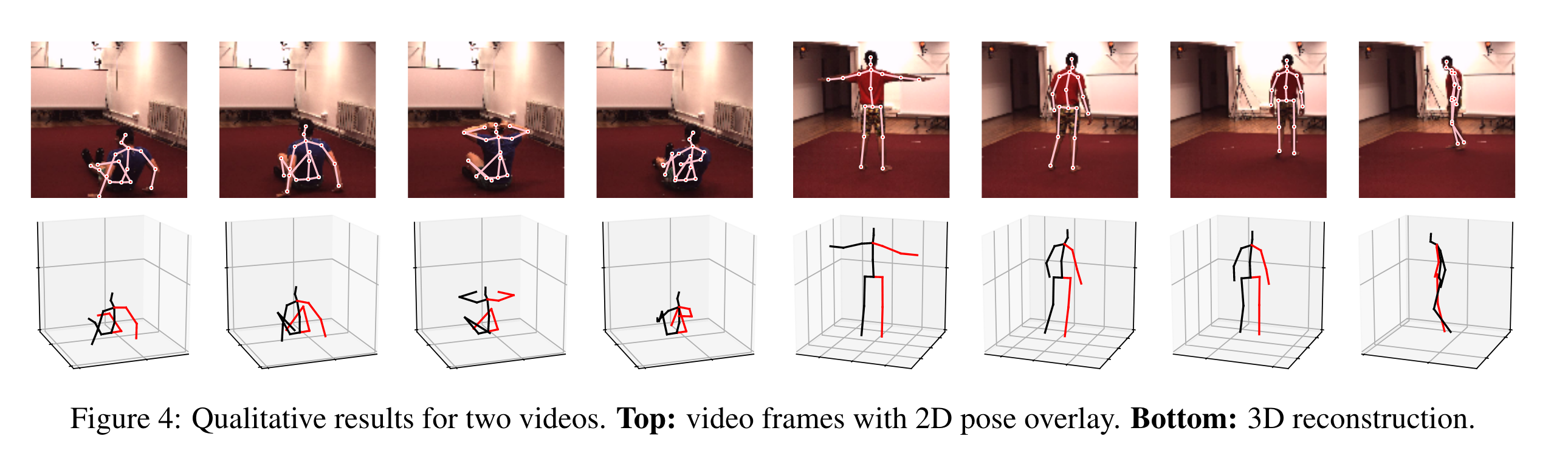 14
2024. 3. 26.